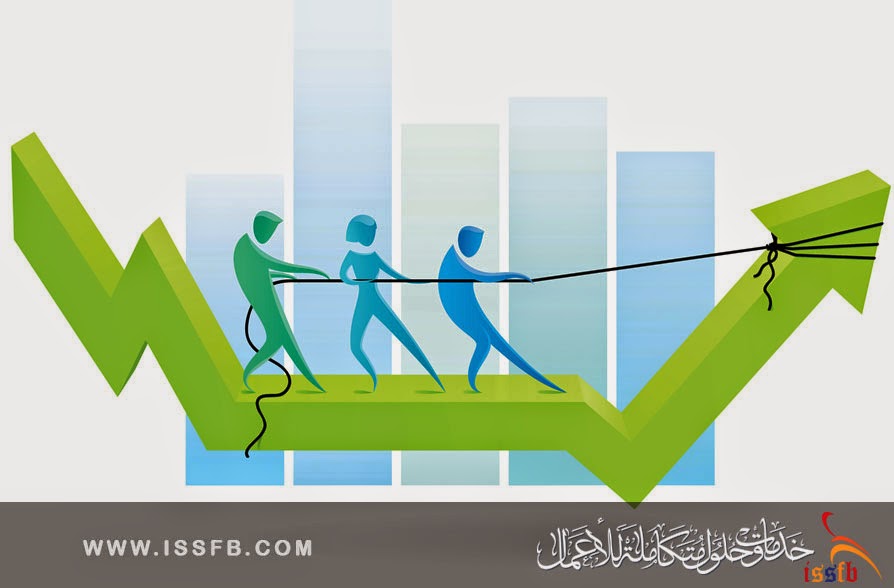 ESCWA 4th Meeting of the Inter-Agency and Expert Group on Gender Statistics in the Arab Countries, 9-10 May 2016
أثر القروض الميكروية على وصول المرأة الى الموارد الاقتصادية
لما المتولي 
قسم احصاءات النوع الاجتماعي
دائرة الاحصاءات العامة
الاردن
[Speaker Notes: بداية أود أن اطلعكم على واقع المرأة الاردنية اقتصادياً وسنسلط الضوء على مؤشرات التمكين الاقتصادي للمرأة والتي أشير اليها في اهداف التنمية المستدامة وسوف نتحدث عن الاناث المقترضات قروض ميكروية وهل كان لحصولهن على تلك القروض أي أثر انعكس على تمكينهن اقتصاديا وما هي العقبات التي تحول دون وصولها الى الموارد الاقتصادية؟]
واقع المرأة الاردنية اقتصادياً
ارتفاع معدل البطالة بين الإناث بالمقارنة بالذكور
[Speaker Notes: يعتبر انخفاض معدل المشاركة الاقتصادية للإناث من أهم التحديات الأساسية  التي تواجه المرأة  في سوق العمل حيث انها لم تتعدى ال 13 وذلك لأسباب عديدة منها ارتفاع  البطالة بين الاناث بمعدل يبلغ ضعف المعدل بين الذكور فقد أظهرت نتائج مسح العمالة والبطالة لعام2014 ان معدل البطالة للإناث بالأعمار(15 سنة فاكثر) لعام 2014  بلغ 20.7% مقابل 10% للذكور، ويعود ذلك لأسباب متعلقة بمقدرة السوق على استيعاب العرض من العمالة النسوية كذلك عدم موائمة مخرجات التعليم مع متطلبات سوق العمل خصوصاُ ان المرأة تتوجه في دراستهاللتخصصات التي ليس بالضرورة أن تعكس المهارات التي يتطلبها سوق العمل والتي تتوائم مع المؤهلات المطلوبة للالتحاق بالقطاعات الأكثر إنتاجية وحيوية في الاقتصاد,حيث أن معظم الاناث المشتغلات  يتركزن  في أنشطة اقتصادية معينة كالتعليم والصحة والعمل الاجتماعي]
واقع المرأة الاردنية اقتصادياً...يتبع
ظاهرة  فقر المرأة
[Speaker Notes: ومن الاسباب الاخرى لانخفاض المشاركة الاقتصادية للاناث هي انتشار  ظاهرة فقر المرأة  والتي تعتبر من المشاكل الاقتصادية والاجتماعية الرئيسية التي تم الاشارة اليها في اهداف التنمية المستدامة من خلال الهدف الاول والمتعلق بالحد من ظاهرة الفقروبحسب تقرير حالة الفقر في الاردن 2010 والذي اشار إلى أن نسبة الفقر بين الأفراد من الإناث بلغت 7.4% مقابل 6.9 % بين الذكور. كما تعاني الاناث الفقيرات اللاتي أعمارهن 15 سنة فأكثر  من معدل بطالة بلغ 56.5% مقابل 25.1% للذكور الفقراء.  وارتفاع البطالة بينهن يعني انعدام امكانية الحصول على الدخل الامر الذي ينعكس على المستوى المعيشي حيث يقف فقر المرأة حائلا دون حصولها على الموارد اللازمة لتسيير حياتهاالاقتصادية مقارنة بالذكور 
نسبة الفقر هي عدد الأفراد الفقراء من إجمالي السكان  وعلى مستوى المملكة 14.3]
وصول المرأة للموارد الاقتصادية القروض من البنوك التجارية، 2015
واحد من كل خمس افراد مقترضين من البنوك التجارية هو انثى وانخفاض القيمة الاجمالية لقرضها عن قرينها الذكر
[Speaker Notes: ومن أجل تمكين المرأة الاردنية اقتصاديا ساهمت العديد من الجهات في توفير التسهيلات  اللازمة للمرأة للبدء في اعداد مشاريعها المتنوعه  ومن هذه التسهيلات القروض  والتي تعتبر الوسيلة الأساسية لتمكين المرأة وللقضاء على ظاهرتي فقر المرأة والبطالة، حيث أظهرت النتائج أن واحد من كل خمس افراد مقترضين من البنوك التجارية هو انثى كما أن القيمة الاجمالية لقرضها بلغت 17% من اجمالي قيم المقترضين وهذه النسبة المتواضعة التي لم تتجاوز الربع من حصول الاناث على القروض من البنوك التجارية تشير الى العقبات التي تواجه الاناث في الحصول على القروض البنكية حيث ان المصارف عادةً ترى بأن مستوى المخاطر المرتبطة بإقراض المرأة للبدء بالمشروعات الصغيرة مرتفع بسبب عدم استطاعة المشروعات الصغيرة استغلال الائتمان الممنوح لها بشكل جيد كما ترى الاناث أن الحصول على القروض البنكية التي تتطلب على الأغلب توفير ضمانات اضافه الى  الاجراءات المعقدة والطويلة لذلك تلجـأ الاناث في الأردن الى القروض الصغيرة (الميكروية) بدلا من القروض التجارية]
القروض الميكروية وتمكين المرأة اقتصادياً
الارتفاع الجوهري في نسب الاناث المقترضات وانخفاضها للذكور المقترضين
[Speaker Notes: حيث نلاحظ من الشكل  الارتفاع الجوهري في نسب الاناث المقترضات وانخفاضها للذكور المقترضين حيث بلغت نسبة الاناث  المقترضات  72.4 في عام  2014فالقروض الميكروية تساهم في توفير فرص عمل تمكن المرأة من ممارستها في كافة قطاعات العمل المنظم وغير المنظم، وبما أن معظم الاناث يفضلن استخدام الصناعات الصغيرة كفنون إنتاجية بسيطة نسبياً تعمل على خلق فرص عمل تمتص جزءاً من البطالة وتعمل في ذات الوقت على الحد من الطلب المتزايد على الوظائف الحكومية 
أن فجوة النوع الاجتماعي للقيم الاجمالية للقروض الميكروية بقيت لصالح الذكور خلال الفترة (2009-2013)]
هل ساهمت القروض الميكروية في تعزيز فرص عمل النساء كصاحبات اعمال ويعملن لحسابهن الخاص ؟
انخفاض تمثيل الإناث كصاحبات اعمال واللاتي يعملن لحسابهن الخاص
[Speaker Notes: فالسؤال المطروح الآن هل ساهمت جميع تلك  القروض الميكروية في تعزيز فرص عمل النساء كصاحبات اعمال ويعملن لحسابهن الخاص ؟ أظهر مسح العمالة والبطالة أن  نسب النساء صاحبات الاعمال والعاملات لحسابهن الخاص لا تزال متواضعة جدا فهي لم تتعدى ال2% كعاملات لحسابهن الخاص و1.1% كصاحبات أعمال لعام فان نتائج حصول المرأة على القروض الميكروية لا تدل بشكل مباشر على أنها عملت على تمكينها اقتصاديا أو وصولها الى الموارد الاقتصادية 2015كما أن التحديات التي تواجه صاحبات الأعمال أو اللاتي يعملن لحسابهن الخاص والمتمثلة بقضايا التشــبيك والصعوبة في ادارة المشاريع وعدم كفاية التطور الذاتي ووجود بعض التشريعات المتحيزة ضد المرأة اضافة الى مسؤوليات العمل والرعاية الاسرية يؤدي إلى أن تكون المنفعة من الناحية الاقتصادية غير مجدية كان لها الأثر الملموس في انخفاض نسبة صاحبات الاعمال واللاتي يعملن لحسابهن الخاص.

صاحبات الأعمال هن النساء اللواتي يعلن لحسابهن الخاص ولكن بوجود مستخدمين بأجر أو بدون أجر أما العاملات لحسابهن الخاص هن اللواتي يعملن بأنفسهن بدون وجود أي مستخدم يدفع له أجر أو حتى أحدمن أفراد الأسرة لمساعدتها]
خصائص صاحبات الاعمال والعاملات لحسابهن الخاص حسب الدخل من العمل،2007-2014
ان دخل المرأة صاحبة الأعمال واللاتي تعمل لحسابها الخاص قد شهد تحسنا واضحا ما بين عامي 2007-2014
[Speaker Notes: وعلى الرغم من انخفاض تمثيل الإناث كصاحبات اعمال واللاتي يعملن لحسابهن الخاص الا أن نتائج مسح العمالة والبطالة اشارت الى ارتفاع مستوى الدخل لديهن خلال الاعوام 2007-2014، حيث ان 50% من صاحبات الاعمال واللاتي يعملن لحسابهن الخاص لم يتجاوز دخلهن ال 200 دينار لعام 2007 في حين ارتفع مستوى دخلهن في عام 2014 ليتعدى ال 300 دينار وبنسبة بلغت 49% وهذا يعني أن دخل المرأة صاحبة الأعمال واللاتي تعمل لحسابها الخاص شهد تغيرات واضحة خلال الفترة المذكورة وهذا يدل على ان صاحبات الأعمال واللاتي يعملن لحسابهن الخاص قد تأثرن بشكل ايجابي من امتلاك مشروع خاص بهن لا سيما من زيادة الدخل وزيادة الاستقلالية وأصبح لهن دور أكبر في صنع القرار وارتفاع مكانتهن في المجتمع.
ان 50% من صاحبات الاعمال واللاتي يعملن لحسابهن الخاص لم يتجاوز دخلهن ال 200 دينار لعام 2007
ثلث صاحبات الاعمال والعاملات لحسابهن الخاص يتلقين دخل يتراوح بين 300 دينار واقل من 500 دينار في عام 2014]
خصائص صاحبات الأعمال واللاتي يعملن لحسابهن الخاص
أن ثلاثة من بين كل خمس نساء صاحبات أعمال والعاملات لحسابهن الخاص ويتقاضين دخل 300 دينار فأكثر هن من حملة الشهادات الجامعية
[Speaker Notes: وقد ساهمت الحالة التعليمية لصاحبات الاعمال والعاملات لحسابهن الخاص في ارتفاع مستوى الدخل لديهن حيث أظهرت النتائج المبينة في الشكل أن ثلاثة من بين كل خمس نساء صاحبات أعمال والعاملات لحسابهن الخاص ويتقاضين دخل 300 دينار فأكثر هن من حملة الشهادات الجامعية في حين أن 70% من اللواتي يتقاضين 299 دينار فأقل مستواهن التعليمي ثانوي فأقل.]
التحديات التي تواجه المرأة للوصول إلى الموارد الاقتصادية
اثنتين من كل خمس نساء متزوجات حالياً وأعمارهن 15-49 سنة يستطعن التصرف بمردودهن النقدي مقابل عملهن
تحكم السيدات بمردودهن المالي من العمل
[Speaker Notes: ومن التحديات التي تواجه المرأة في سوق العمل هي قدرة المرأة على الاختيار والسيطرة على الدخل والتحكم به حيث اشارت نتائج مسح السكان والصحة الاسرية لعامي 2007 و 2012 والمبينة في الشكل أن اثنتين من كل خمس نساء متزوجات حالياً وأعمارهن 15-49 سنة يستطعن التصرف بمردودهن النقدي مقابل عملهن  في حين أن 57% الزوجة بالاشتراك مع الزوج يتصرفوا بمردودهم النقدي  حيث لا تزال العادات الاجتماعية إلى جانب القيود القانونية تحد من قدرة المرأة على الاختيار فيما يتعلق بالأصول الاقتصادية.]
الأصول الاقتصادية وتمكين المرأة ملكية الأراضي والشقق و الملكية المشتركة،2014
[Speaker Notes: ان تمكين المرأة اقتصاديا يعني التحكم والوصول إلى الموارد الاقتصادية كالرجال وخاصة في تملك  الأصول الاقتصادية كالأراضي والشقق وامتلاك الرصيد المالي وبالتالي يعزز قدرتها على الاختيار بزيادة سيطرتها على الأصول الاقتصادية.. أن واحد من كل خمس افراد مالكي للأراضي هي أنثى كما توفرت للمرأة فرصة تسجيل الأراضي بصورة مشتركة باسم الزوجين حيث بلغت الملكية المشتركة للأراضي 5% لعام 2014 حيث يمكن للمرأة الاحتفاظ بملكية جزء من هذه الممتلكات وأما فيما يخص تملك الاناث للشقق فقد بلغت نسبة الاناث مالكات الشقق في عام 2014 حوالي الربع و 5% كملكية مشتركة]
فجوة النوع الاجتماعي للأفراد المقترضين قروض ميكروية وملكية الشقق والأراضي،2014
[Speaker Notes: وعند تتبع فجوة النوع الاجتماعي للأفراد المقترضين قروض ميكرويية نلاحظ أنه لا تزال الفجوة مرتفعة لصالح الاناث في عدد القروض الممنوحة لها في حين أن الفجوة تميل لصالح الذكور في ملكية الأراضي والشقق  فعلى الرغم من ارتفاع نسب الاناث المقترضات وازدياد عدد التسهيلات التي تحصل عليها المرأة من مؤسسات الاقراض والشركات التي تمنحها قروض ميكروية الا أن ذلك لم يكن له الأثر في زيادة نسبة تملك المرأة للأراضي، حيث لاتزال فجوة النوع الاجتماعي تميل لصالح الذكور في مؤشر ي ملكية الأراضي و الشقق. 
 ويمكن تعليل النتيجة السابقة لعدد من العوامل والتي منها أن العادات الاجتماعية لها دور سلبي في تمكين المرأة حيث تؤدي الى اختلال النوع الاجتماعي وميلانه نحو تحكم الرجل في الموارد الاقتصادية ومن حيث الضغوطات الاجتماعية التي تواجهها المرأة مثل التنازل عن حصتها في الميراث وغيرها.]
واقع المرأة في وصولها للموارد الاقتصاد
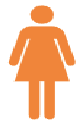 [Speaker Notes: وعند تحليل واقع المرأة في وصولها للموارد الاقتصادية وما هي التغيرات الحاصلة خلال الفترة الزمنية 2009-2014 تبين أن نسبة التغير للنساء المقترضات قروض ميكروية كانت مرتفعة بمقدار النصف تقريبا (46.3 %) في المقابل نسبة التغير في ملكيتها للاراضي خلال الفترة الزمنية ذاتها  بلغت 25% ونسبة التغير في ملكيتها للشقق لم تتجاوز ال16% أي أن ذلك التغيير الايجابي في الارتفاع في نسبة النساء المقترضات قروض ميكروية لم يماثله التغيير الجوهري في نسب النساء مالكات للأراضي والشقق خلال نفس الفترة الزمنية  

ونتيجة لما سبق نلاحظ من انه رغم ارتفاع حصول الاناث المقترضات  على قروض ميكروية خلال الفترة 2009-2014 الا أنه لم يكن له الأثر الواضح في وصول المرأة الى الاصول الاقتصادية مثل ملكية الاراضي والشقق واتخاذ القرار والتحكم بالاصول الاقتصادية  الأمر الذي انعكس على تقليل فرصة  وصولها الى الموارد الاقتصادية المختلفة الاخرى والذي أثر على  مسيرتهافي التنمية الاقتصادية]
وصول المرأة للموارد الاقتصادية  ملكية الأوراق المالية (الأسهم)
تميل ملكية الاسهم والقيمة الاجمالية لها لصالح الذكور
[Speaker Notes: إن امتلاك الاناث للأوراق المالية( الأسهم، السندات) يشجع على تنمية عادة الادخار الاستثماري، خاصة بالنسبة لصغار المدخرات حيث يفضلن شراء أوراق مالية على قدر أموالهن للقيام بمشاريع مستقلة، أن اقل من نصف مالكي الأوراق المالية من الأسهم هن نساء لعام 2014 ، وعلى الرغم من ذلك تشير البيانات أن القيم الاجمالية للأوراق المالية التي تمتلكها النساء منخفضة مقارنة مع الرجال بنسبة بلغت 21%، وتمثل هذه النسبة حوالي خمس القيم الاجمالية للأوراق المالية. ومن الملفت للانتباه ان نسب ملكية الاناث للأوراق المالية لم تظهر اي تباين جوهري لسنوات عديدة وارتفعت بنسب ضئيلة جدا، وان فجوة النوع الاجتماعي لا تزال تميل لصالح الذكور.]
وصول المرأة للموارد الاقتصادية الاشتراك في الضمان الاجتماعي
واحدة فقط من كل اربع عمال مشتركين بالضمان الاجتماعي هي انثى
[Speaker Notes: فأن المتتبع لنسب النساء العاملات المشتركات بالضمان الاجتماعي يلاحظ ان 21.4%هي نسبه ارتفاع الاناث العاملات والمؤمن عليهم في الضمان الاجتماعي خلال الست السنوات الماضية  وهو ناتج عن التعديلات الأخيرة على قانون الضمان الاجتماعي مثل: معاشات تقاعدية وتغطية استحقاقات الضمان الاجتماعي  في القطاع الخاص وتأمين إجازات الامومة الأمر الذي سهل على أصحاب العمل تقديم استحقاقات إجازة الأمومة للعاملات في القطاع الخاص وبالتالي شجع اصحاب العمل على توظيف العديد من النساء
وأن التحسن الطفيف في هذه النسب والمبينة في الشكل  يشير الى ان واحد من كل اربع افراد عمال مشتركين بالضمان الاجتماعي هي انثى بالرغم من ان قانون الضمان الاجتماعي يشجع من زيادة قدرة المرأة في الحصول على حقوقها الا انه ما زال قانون الضمان الاجتماعي ينطوي على العديد من الأحكام الأخرى التي تحد من قدرة  المرأة على الاستفادة من مزايا الضمان الاجتماعي، حيث تمنع المرأة أو الارملة من الحصول على الراتب التقاعدي في حال تزوج أي منهما مرة أخرى، مع العلم بأن مثل هذه القيود لا تفرض على الرجال. فعند التقاعد تمنح مبالغ مالية إضافية للموظفين الذكور كتعويضات عائلية بينما لا تحصل المرأة على مثل هذه الميزات، بل يجب عليها أن تخضع إلى إجراءات طويلة ومعقدة لإثبات أنها المعيل الوحيد للعائلة، وليس لديها أقارب ذكور يعيلونها.]
شكراً لحسن استماعكم
[Speaker Notes: مما سبق يمكن القول ان حصول المرأة على القروض الميكروية لم يكن له الأثر الواضح لوصولها الى الموارد الاقتصادية المختلفة واتخاذ القرار الأمر الذي انعكس على مسيرة المرأة في التنمية الاقتصادية]